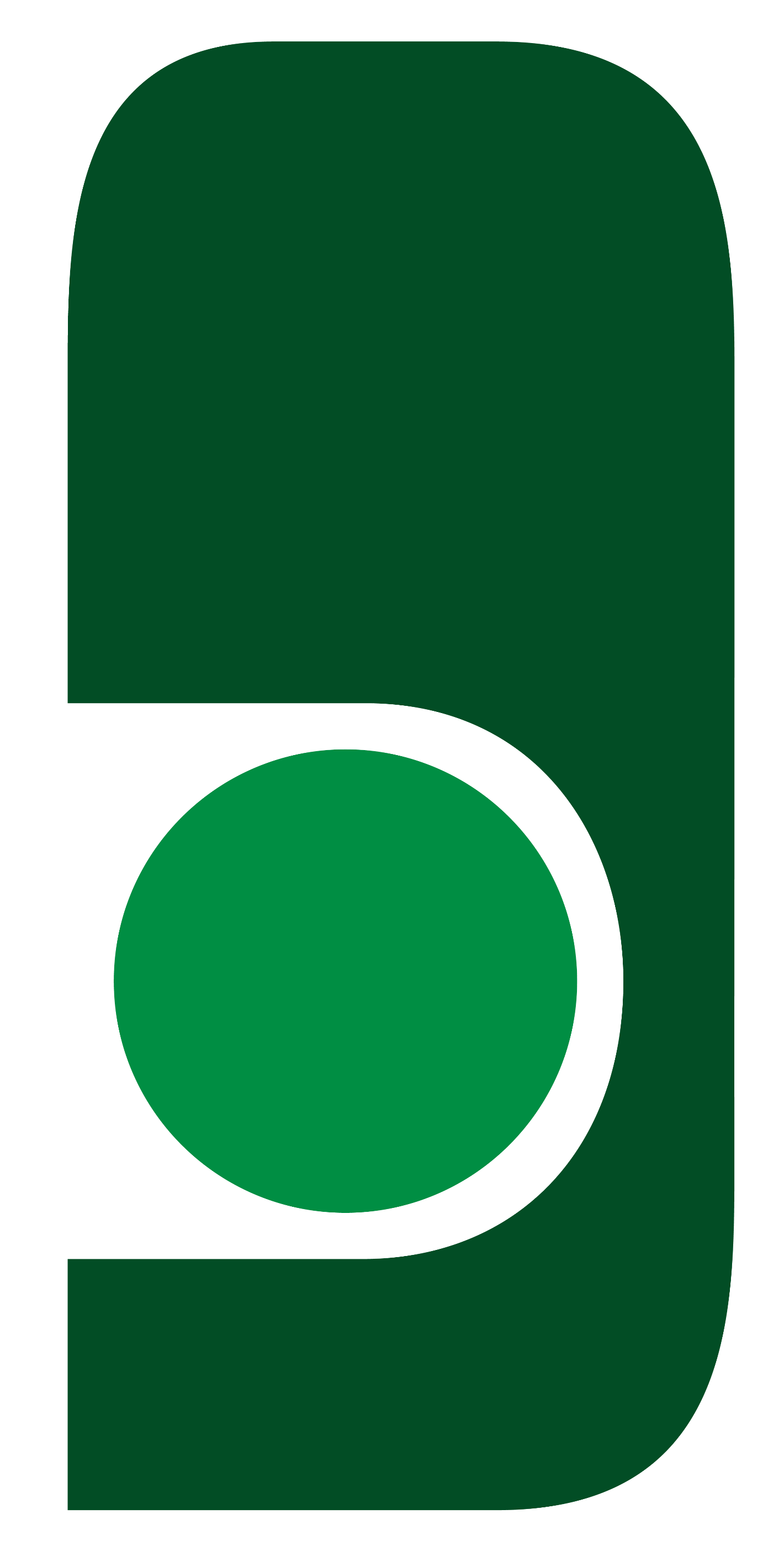 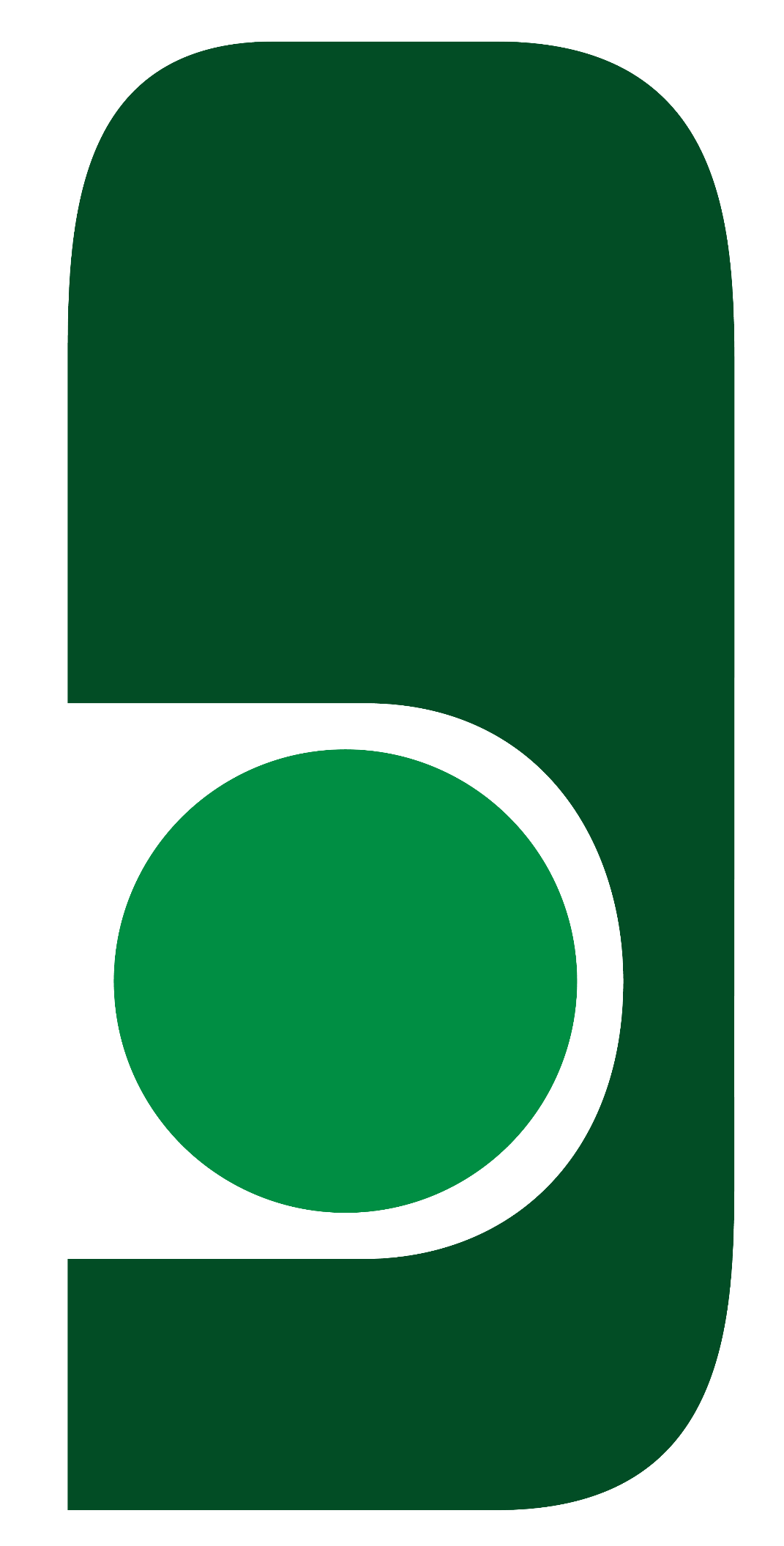 Título aqui
Subtítulo aqui
Fulano de Tal
Orientador: Prof. XXXXXXXXXX
01/09/2021
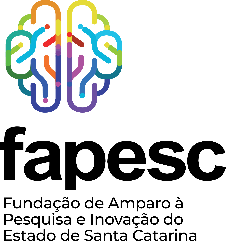 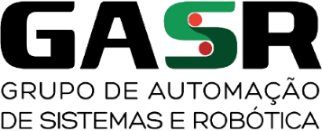 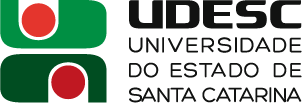 Título aqui
Utilize esse espaço para inserir um pequeno texto. O texto deve ser o mais sintético possível, servindo apenas como apoio para a fala. Não ultrapasse o espaço delimitado e mantenha o texto sempre centralizado na horizontal e vertical. Escreva em caixa baixa e não altere o alinhamento, a fonte, e o tamanho do texto. Divida textos maiores em mais de um slide. Se não for possível, a fonte pode ser reduzida, no máximo, ao tamanho 12. Estes foram escolhidos para melhor visualização.
2
Título aqui
“Este é um exemplo de citação. Deve ser colocado entre aspas, e a fonte entre parênteses.” 

(BAKHTIN, 1987, p. 388)
3
Título aqui
Tópicos: Utilize este formato para tópicos.
 
Negrito: Utilizar o negrito para destacar uma palavra chave.
 
Descrição: Quando necessário, você pode adicionar uma curta descrição. 

Pontos: utilize os pontos em vez de setas, asteriscos ou hífen.

Subtópicos
 Utilize este formato quando precisar utilizar subtópicos.
Neste caso, o título fica em negrito, sem marcador, e os itens são listados com marcador.
4
Título aqui
Insira aqui um link para vídeo.
5
Título aqui
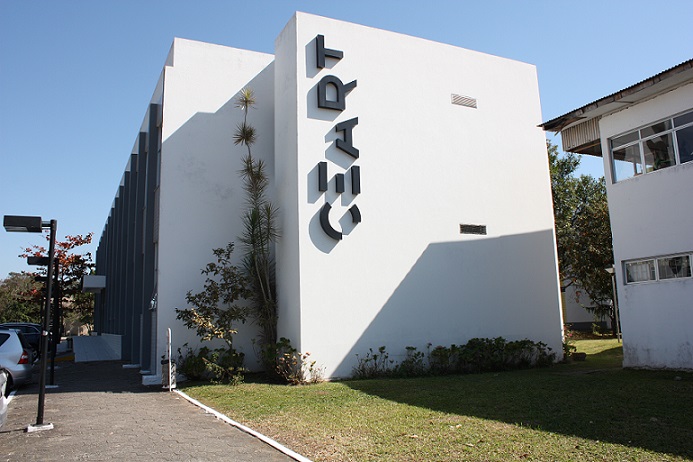 Mantenha o alinhamento da imagem. Insira aqui uma legenda curta.
6
Título aqui
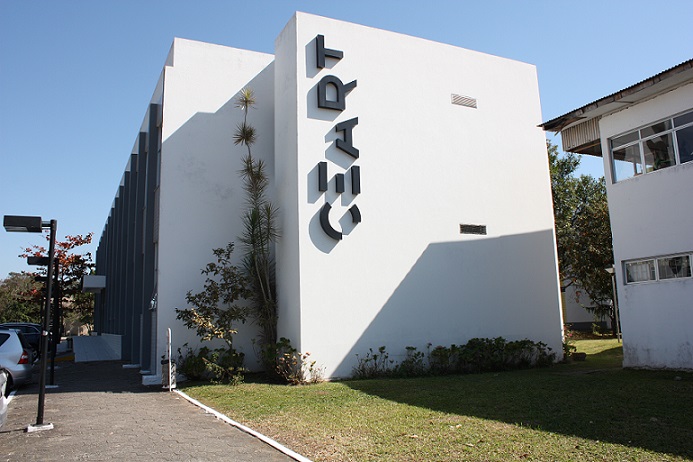 Utilize esse formato quando for necessário um pequeno texto para acompanhar a imagem. 
O texto pode ser destacado utilizando negrito. Aproxime sua imagem do tamanho deste modelo, e procure manter o espaço entre ela e este texto, a legenda, o subtítulo, e os limites do slide.
7
Título aqui
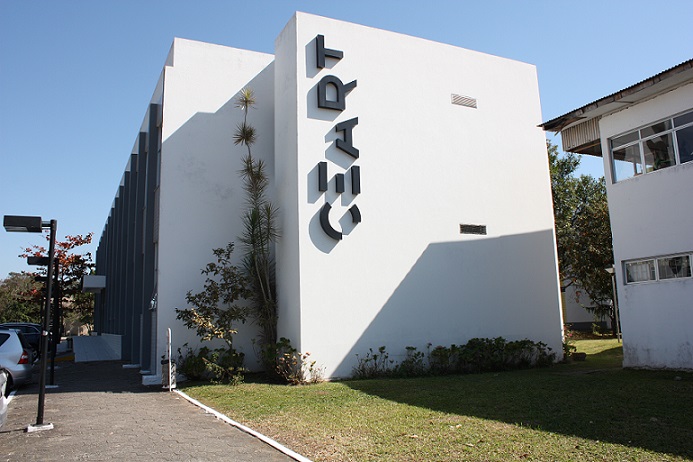 No caso de mais de uma imagem, sempre mantenha o espaço em branco entre as duas imagens, imagem e título, imagem e texto, imagem e limites do slide e imagem e marca.
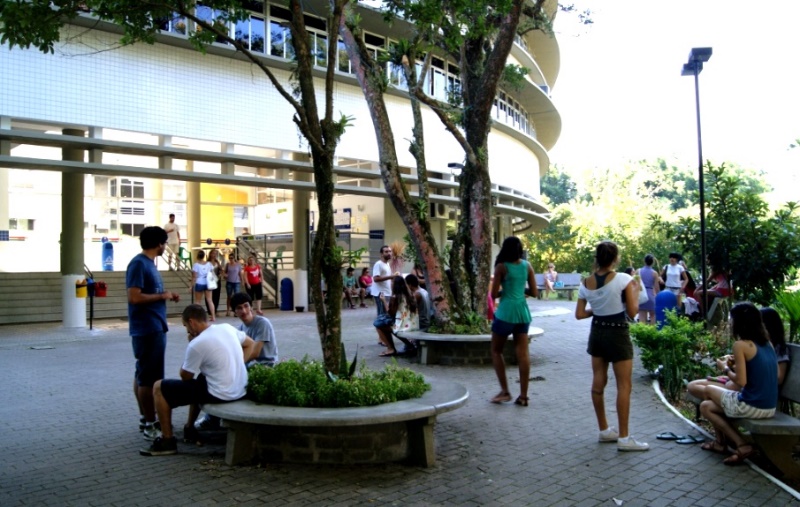 8
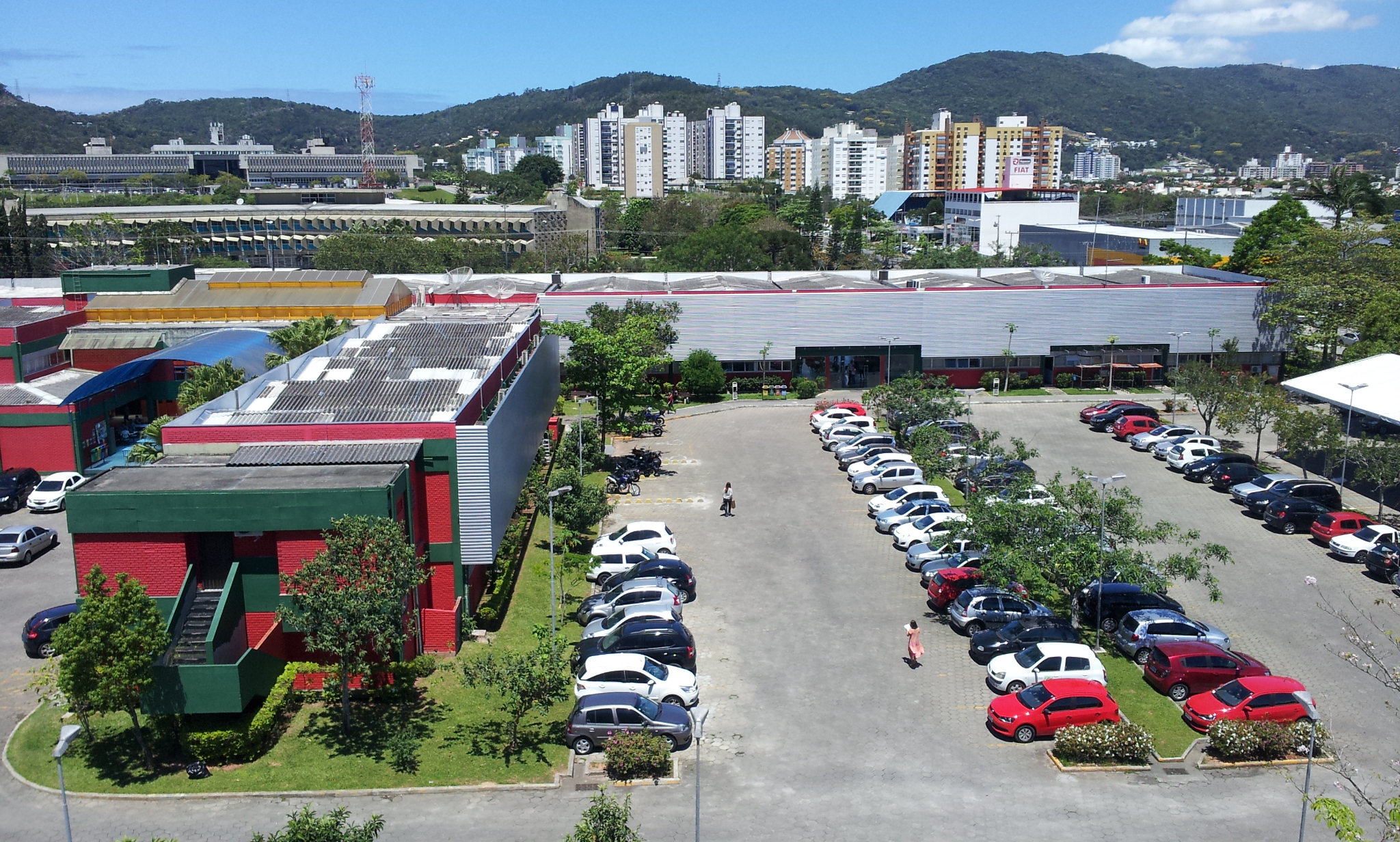 Quando uma imagem merecer maior destaque, utilize este modelo de slide. Você pode adicionar uma descrição curta ou legenda aqui.
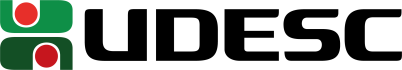 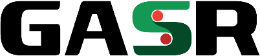 Título aqui
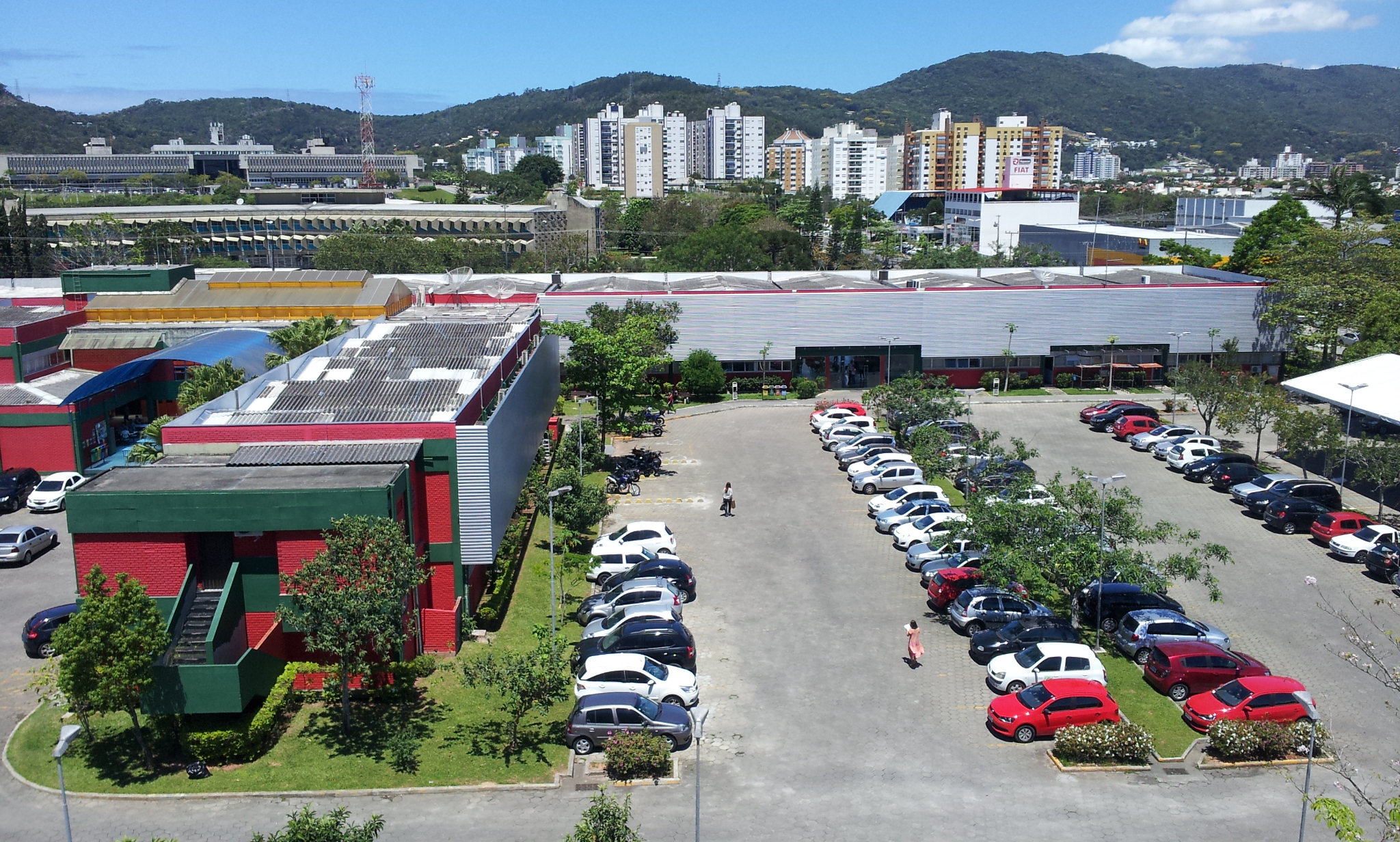 Quando uma imagem merecer maior destaque, utilize este modelo de slide. Você pode adicionar uma descrição curta ou legenda aqui.
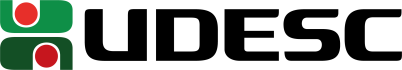 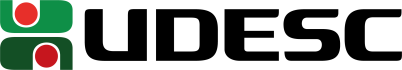 Título aqui
Utilize esse slide para apresentar uma tabela. Mantenha o estilo de cores, barras e linhas, que foram escolhidos para melhor visualização e entendimento dos dados.
11
Título aqui
12
Título aqui
Este é um slide para apresentação de gráficos. Mantenha as cores das barras, que foram escolhidas para melhor contraste.
13
Título aqui
14
Título aqui
Este é um exemplo de diagrama, ou “SmartArt”. Em qualquer modelo, utilize este cinza para áreas com texto, e este verde como cor de destaque. Remova efeitos de sombra ou 3D, para melhor apresentação dos dados.'
15
Título aqui
SOBRENOME, INICIAIS. Título da publicação. In: SOBRENOME, INICIAIS. (Ed.). Título da Publicação. Local de publicação: nome da gráfica, ano de publicação. Volume, páginas. 

PORTMORE, A. C. Parvoviruses (erythema infectiosum, aplastic crisis). In: MANDELL, G. L.; BENNETT, J. E.; DOLIN, R. (Ed.). Mandell, Douglas, and Bennett’s principles and practice of infectious diseases. 4th ed. New York: Churchill Livingstone, 1995. v.1, p.439-46. 

ZANELLA, M.T. Obesidade e fatores de risco cardiovascular. In: MION, J.R. D.; NOBRE, F. (Ed.). Risco cardiovascular global: da teoria à prática. 2. ed. São Paulo: Lemos Editorial, 2000. p.109-25. 

OLIVEIRA, Z.L.C. A provisão da família: redefinição ou manutenção dos papéis? In: ARAÚJO, C.; SCALON, C. (Org.). Gênero, família e trabalho no Brasil. Rio de Janeiro: Editora FGV, 2005. p. 123-47.

SCHAUM, Daniel. Schaum’s outline of theory and problems. 5th ed. New York: Schaum Publishing, 1956. 204 p.
16
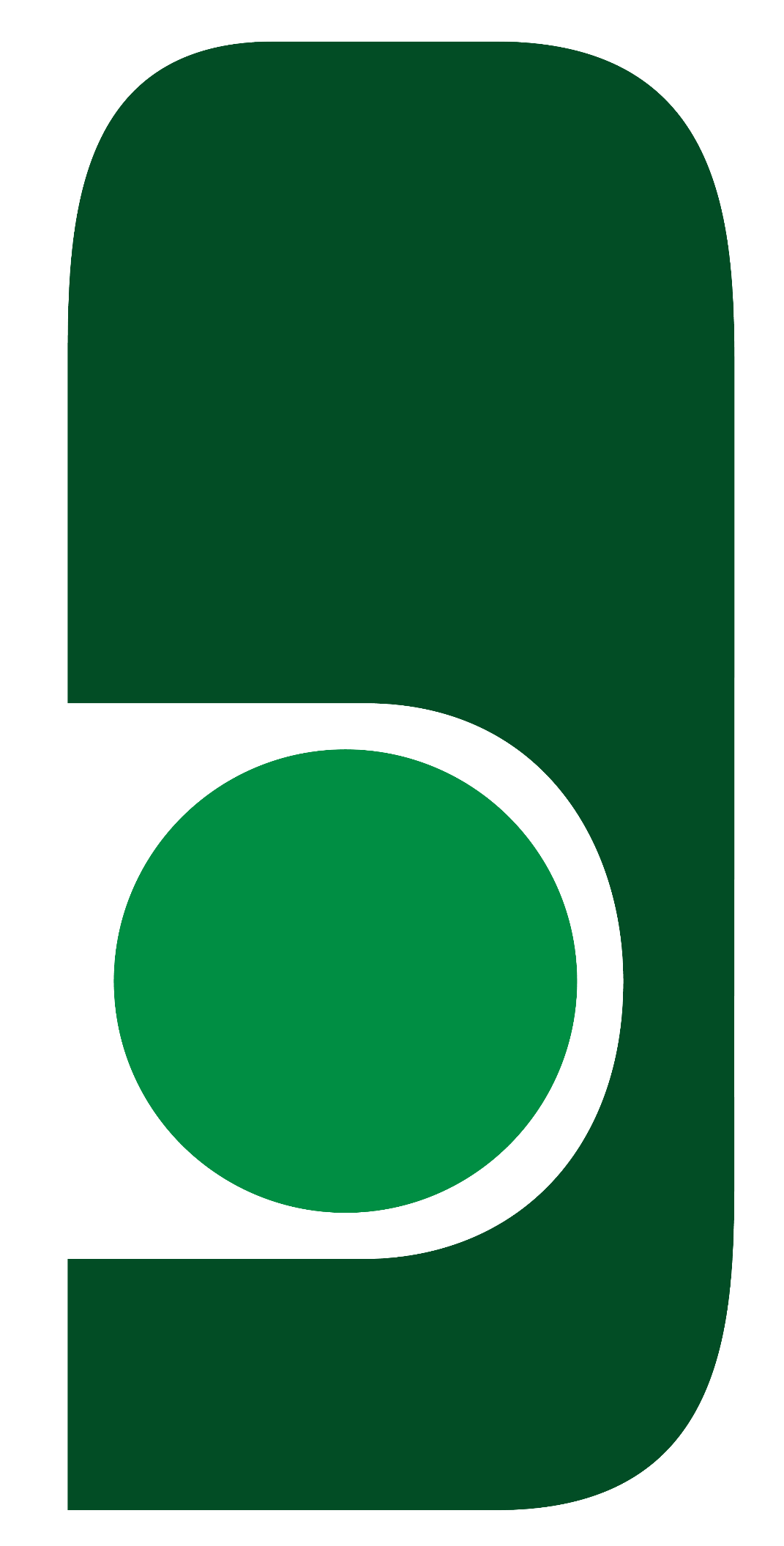 Obrigado
Fulano de Tal
Fulano.tal@edu.udesc.br

Orientador:
Prof. XYZ

Coorientador:
Prof. ZWY


Apoio: Fundação de Amparo à Pesquisa e Inovação do Estado de Santa Catarina – FAPESC 2021TR930
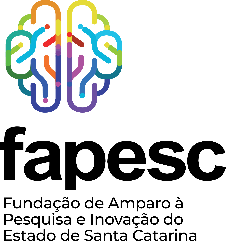 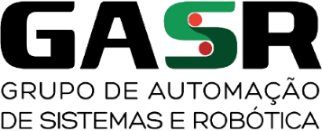 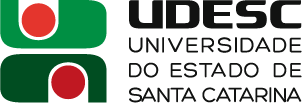 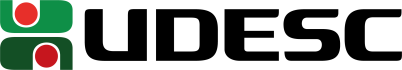